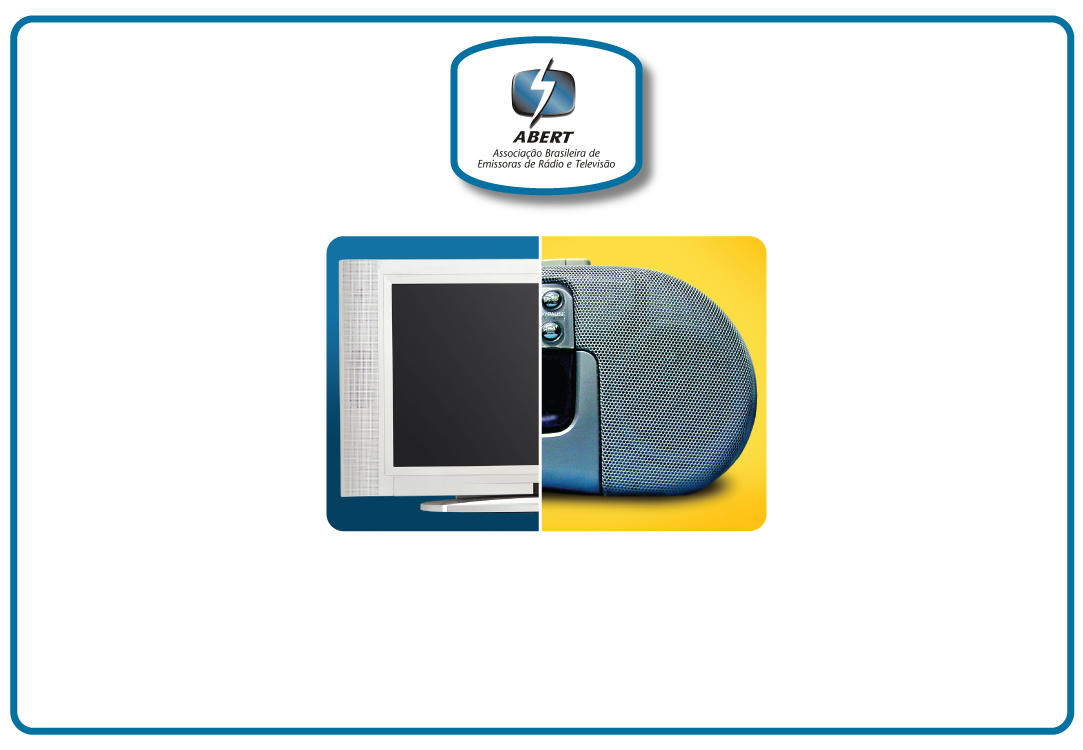 - Audiência Pública - 
“Violência contra jornalistas, radialistas e outros comunicadores.”
Conselho de Comunicação do Congresso Nacional
INSTITUIÇÃO

Fundada em 27 de novembro de 1962

Representa, atualmente, 2.754 emissoras de rádio e 247 de televisão

A ampla maioria das rádios são de pequeno porte, e estão localizadas no interior do país

Possui associadas em todas as unidades da federação
RELATÓRIO DE LIBERDADE DE IMPRENSA

▪ Desde 2007, a ABERT monitora, registra e se manifesta sobre  casos que atentam contra profissionais de imprensa, veículos de comunicação
▪ O relatório inclui assassinatos, sequestros, agressões, intimidações e medidas judiciais

▪ Números de mortes (ABERT): 2010 (2), 2011 (6), 2012 (7), 2013 (4), 2014 (5)

▪ Principais ameaças à imprensa vêm do crime organizado e tráfico de drogas, mas cresce ação violenta de policiais
2013 É MARCADO PELOS ATAQUES À IMPRENSA▪ 136 casos de violação à atividade de jornalistas e de veículos de comunicação

▪ Aumento de 166% em relação ao registrado em 2012 (51 casos)

▪ Do total, 105 estão diretamente relacionados aos protestos 

▪  Maior parte das agressões a jornalistas partiu de policiais

▪  Ataques a empresas de comunicação (veículos e prédios) partiram de grupos minoritários de manifestantes e vândalos
CASO SANTIAGO ANDRADE

▪ ABERT recorre ao Ministério da Justiça para manifestar preocupação com tendência de agravamento dos ataques à imprensa

▪ Defende mudança de procedimentos das polícias e treinamento para PMs e jornalistas

▪ MJ responde com três ações: proposta para aperfeiçoar legislação; novo manual para orientar polícias estaduais e realização de treinamento para jornalistas (houve apenas um em Brasília)
CONCLUSÕES

▪ Qualificar as polícias, principalmente para atuação em grandes eventos; prepará-las para lidar com a imprensa (falta conhecimento sobre como atuam jornalistas)
▪ Mais oportunidades de treinamento a jornalistas (Governo Federal)

▪ Reduzir impunidade, melhorando qualidade dos inquéritos e a estrutura policial 

▪ Padronizar estatísticas de violência contra imprensa; e estudar o fenômeno
LUÍS ROBERTO ANTONIK
Diretor-geral
antonik@abert.org.br 
www.abert.org.br